الحيوانات الداجنة :
هي الحيوانات التي يربيها الانسان ويعتني بها , يزودها الانسان بالغذاء , والماء , ومكان تعيش به ....
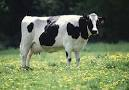 قطة
بقرة
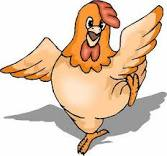 دجاجة
نباتات في البيئة :
في يئتنا نباتات برية ونباتات مستنبتة (يربيها الانسان )
ما معنى نباتات برية , ونباتات مستنبتة (يعتني بها الانسان ) حسب رأيكم؟؟؟؟
النباتات البرية هي النباتات التي تنمو في الطبيعة بدون ان يعتني بها الانسان , وهي تنمو في الحقل البري, الحرش , شاطئ البحر .
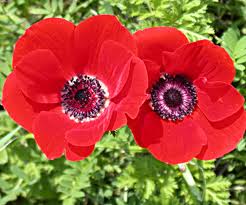 شقيقة النعمان
زنبقة الساحل
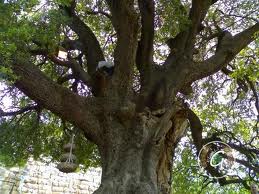 سنديان
. النباتات المستنبتة : هي النباتات التي يربيها الانسان ويعتني بها , ويزودها الانسان بالماء , ومواد الغذاء , والحماية . 
يربيها الانسان في البيت ,الحقول ,الدفيئات
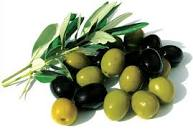 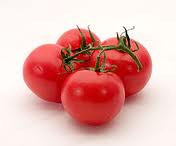 بندورة
زيتون
القطن